活現生命規劃課程  活出動力的目標人生
Presence Life Planning CurriculumLive a vibrant life with purpose
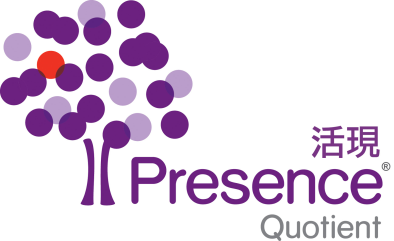 Copyright © 2017- 2018 Wai Yan Ip Ngan.  Licensed to Presence Quotient ® All rights reserved
1
Dr. Agnes Ip, PhD, LMFT 葉顏瑋茵博士
1989 - B.Th. Alliance Bible Seminary 
                       建道神學院神學學士
2000 - M.A., Azusa Pacific University
                      Clinical Psychology- Marriage & Family Therapy
                       臨床心理學碩士
2011 - M.A., Alliant International University-
                      California School of Professional Psychology        
                      multicultural -community clinical psychology
                       臨床心理學碩士
2014  Ph.D., AIU-CSPP-MCCP 
                       臨床心理學哲學博士
服事和臨床經驗
活現機構創辦人和總裁
婚姻家庭治療師
曾於香港任女傳道多年
多年來在美國政府資助的精神科門診擔任心理治療師
近年為多所大學的婚姻家庭治療師和心理學博士實習生提供臨床指導
曾於美國公立學校、家暴庇護中心、釋囚戒毒所和政府醫院法證診所實習，提供專業輔導服務；並為被虐待兒童進行心理評估
接受台灣電視台Good TV專訪時，被稱為「幸福治療師」
在香港和美國神學院任客座講師
© Wai Y. Ip Ngan/ Presence Quotient 活現          www.PresenceQuotient.org
3
服事和臨床經驗
為夫妻、家庭、專業人士、小企業和機構， 提供專業指導，如何處理人際衝突以及如何與難相處的人共事，並指導過企業老闆和高階主管如何有效管理人力資源。葉博士對職場專業人士以及教會與教牧同工有許多的指導經驗。
甚麼是「活現」?
「活現」是一個關注家庭和青年人的機構
工作重點包括維護家庭信仰，增進家庭成員的關係，培養個人發揮潛能、找到人生目標以及神的召命，使他們能在社會有效發揮領導力和服侍人群。
「活現」機構在 2003 年 9 月於美國洛杉磯創立
「活現香港」在 2012 年 2 月成立，致力推廣活現在香港的事工
5
Copyright © 2017- 2018 Wai Yan Ip Ngan.  Licensed to Presence Quotient ® All rights reserved
[Speaker Notes: 透過培訓、提供資源來幫助個人和家庭以基督教的價值觀融入每天的生活裡。]
生命規劃 8 大課題
Copyright © 2017- 2018 Wai Yan Ip Ngan.  Licensed to Presence Quotient ® All rights reserved
6
6
放下成敗執著
檢視、評估社會標準的絕對性
Copyright © 2017- 2018 Wai Yan Ip Ngan.  Licensed to Presence Quotient ® All rights reserved
7
課程目的
壓力往往來自人不斷對成功的追求，但成與敗卻只在於普遍社會的標準。這環節讓你重新檢視、評估社會標準的絕對性，不要盲目相信世界的要求，回到聖經看神對我們的心意，找出通往成熟成功的路。
Copyright © 2017- 2018 Wai Yan Ip Ngan.  Licensed to Presence Quotient ® All rights reserved
8
課程大綱
比較個人對成功的看法和與主觀感受和社會的刻板印象
探索成敗帶來的榮辱感
思想聖經對成敗的教導
Copyright © 2017- 2018 Wai Yan Ip Ngan.  Licensed to Presence Quotient ® All rights reserved
9